المفردات
الآن
فيما سبق
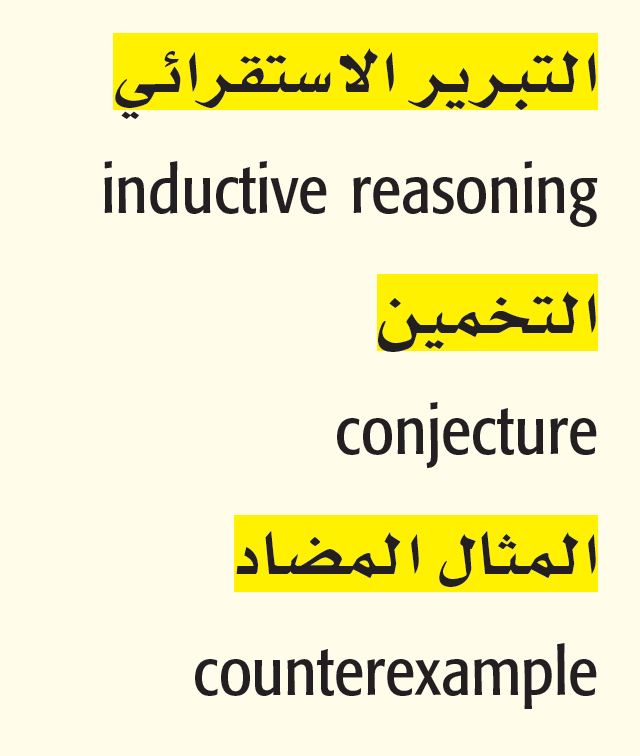 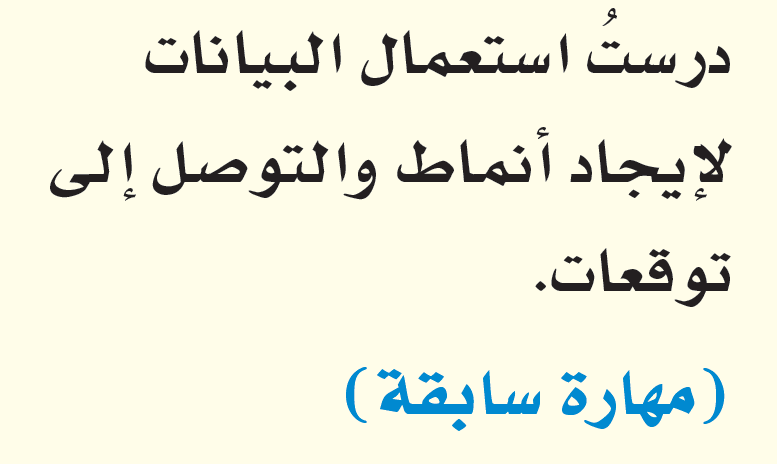 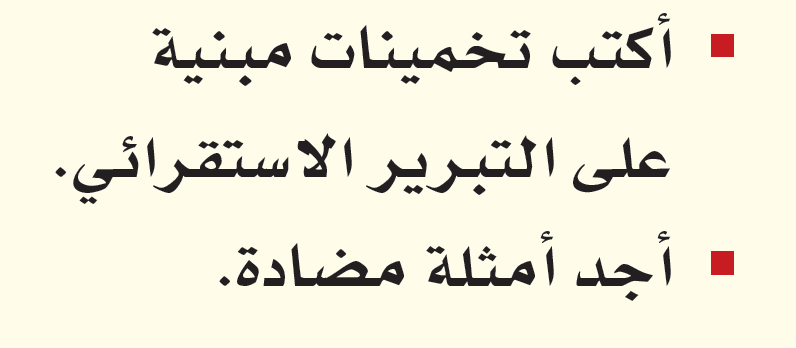 لمــــــــــــــــــــــــــــــــاذا
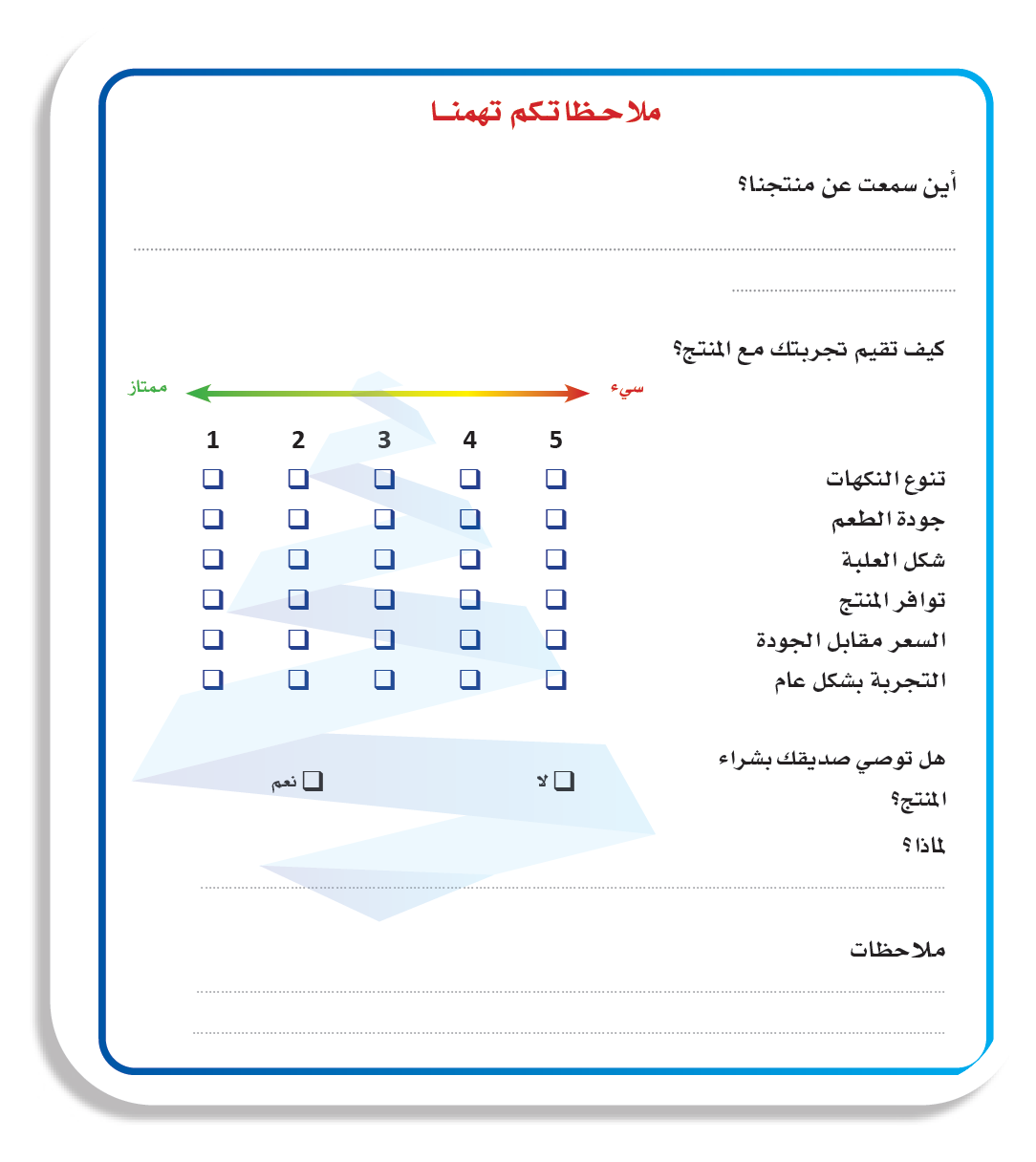 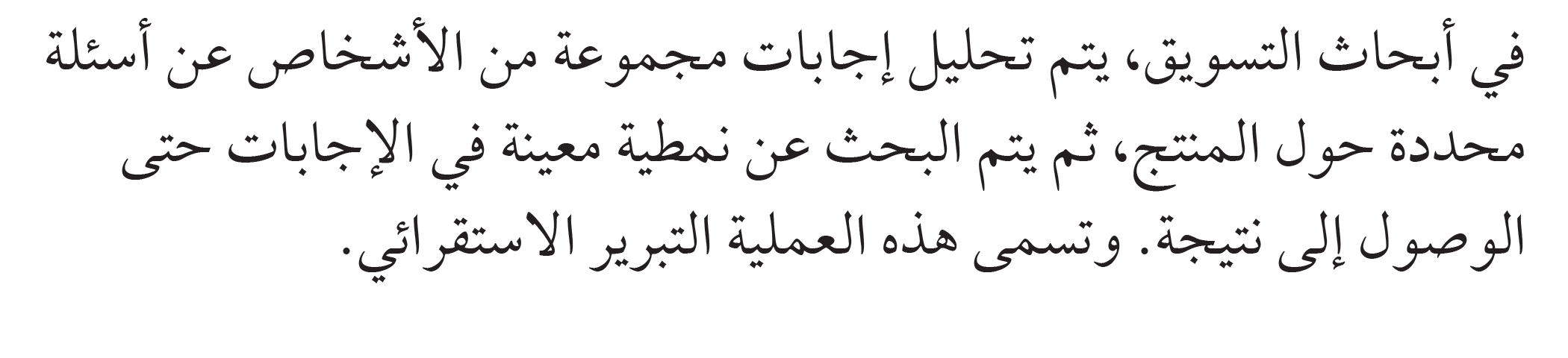 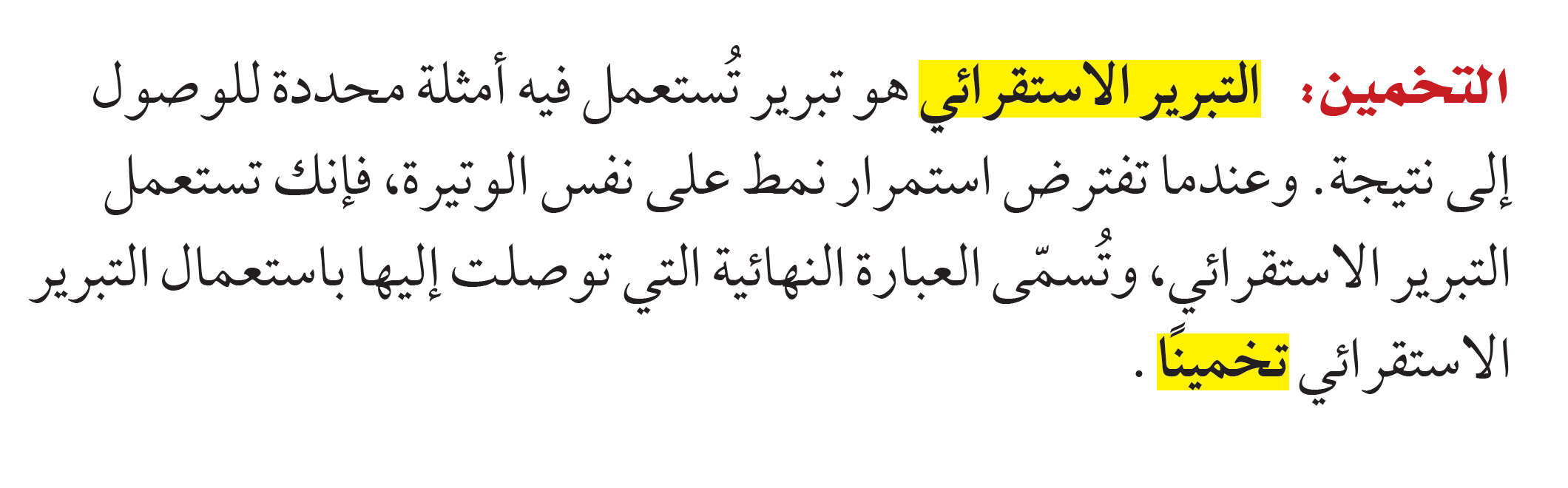 تحقق من فهمك
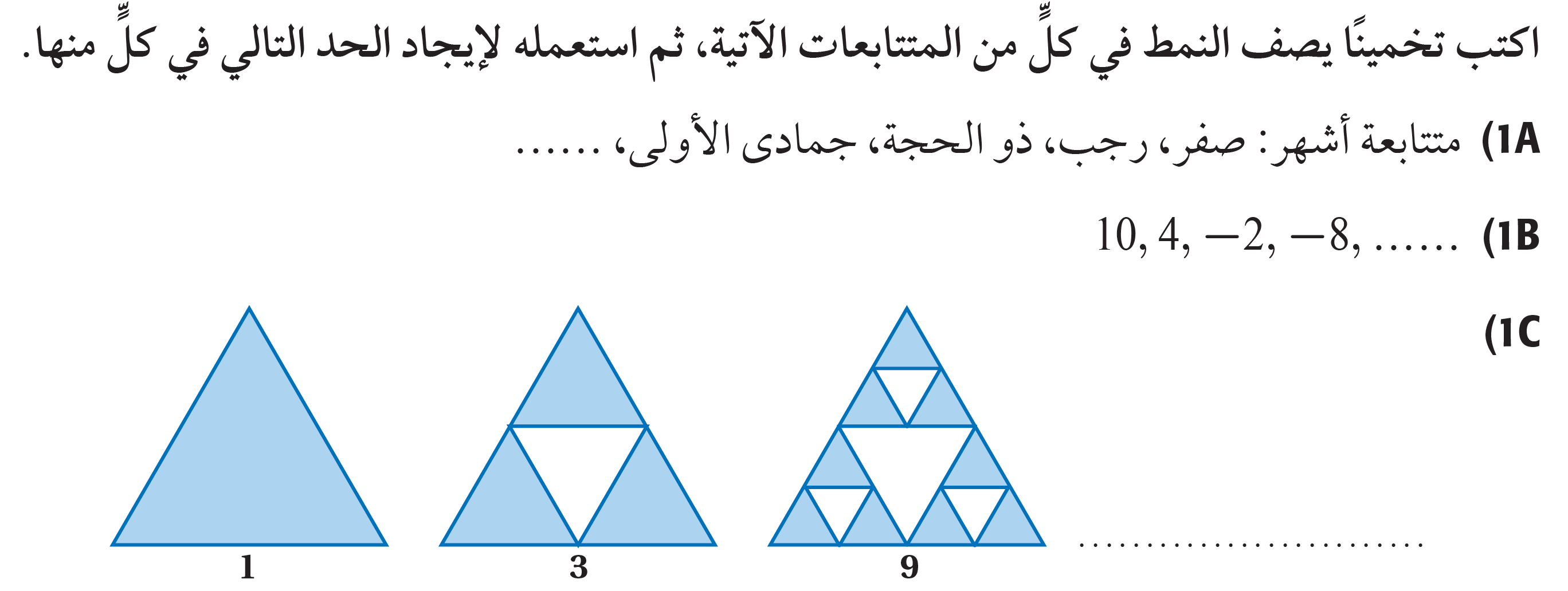 تأكـــــــــــــــــــــــــــــــــــــــــــــــــد
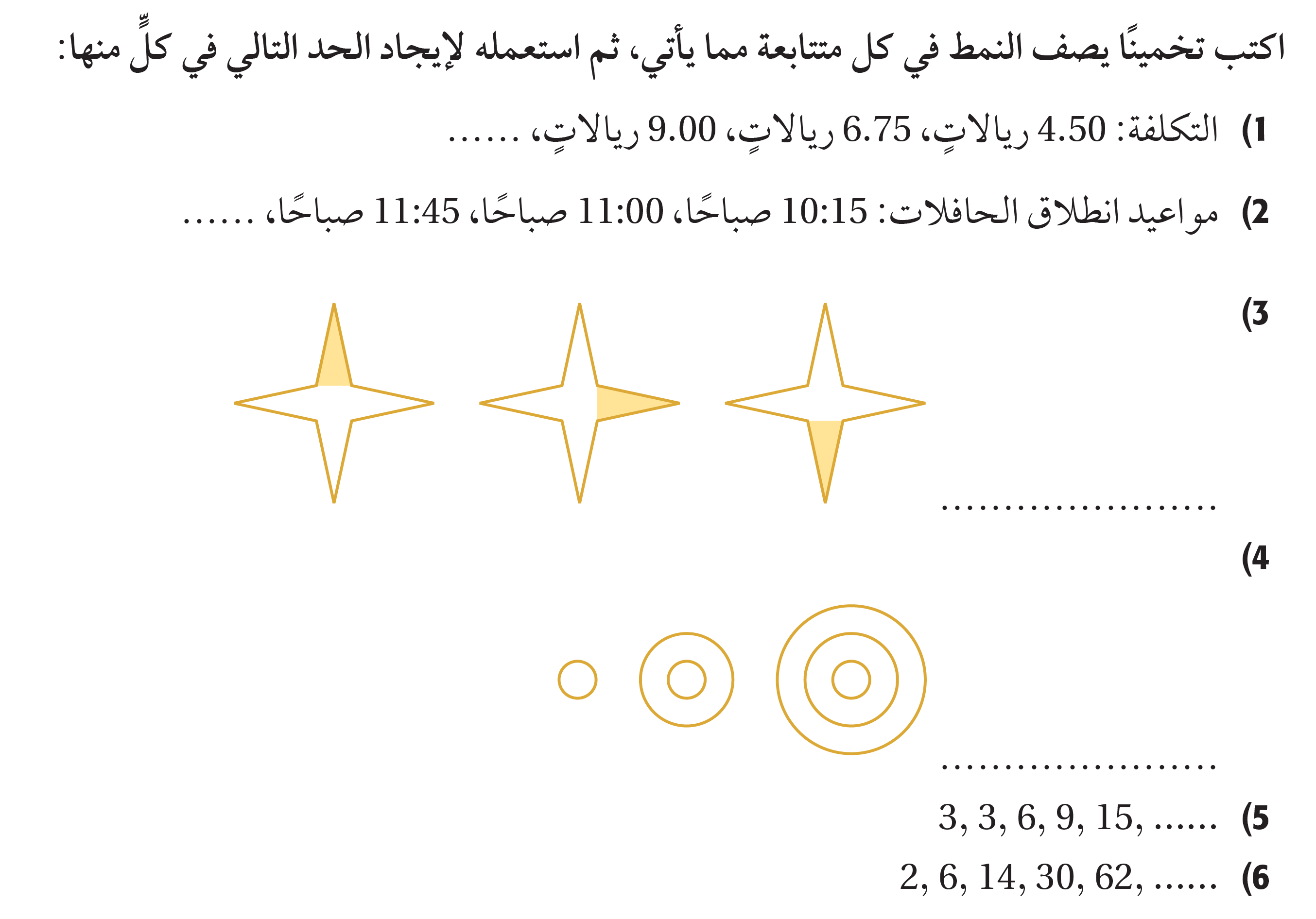 تحقق من فهمك
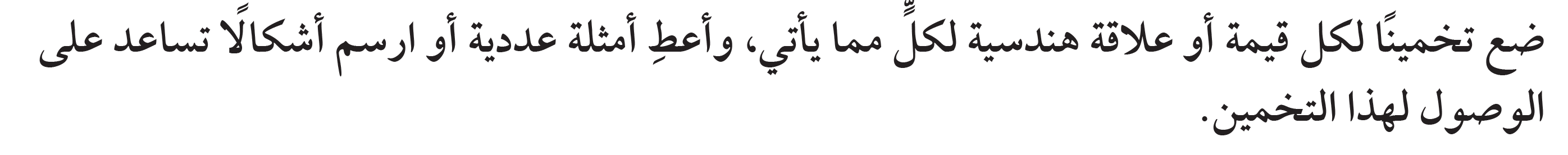 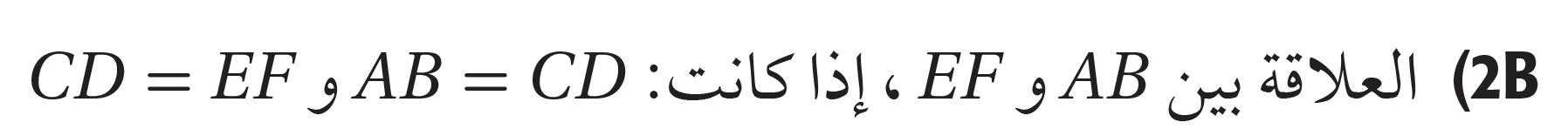 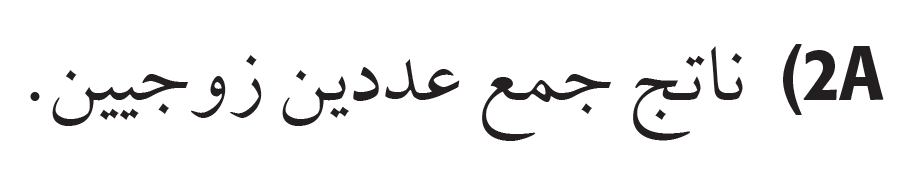 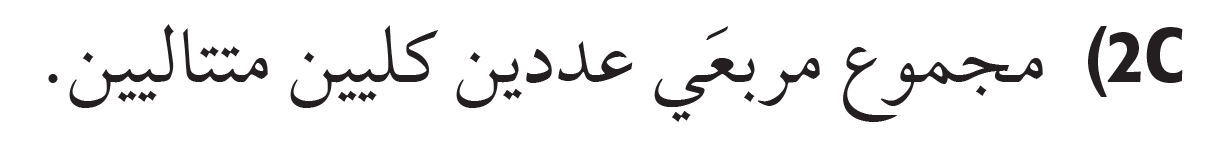 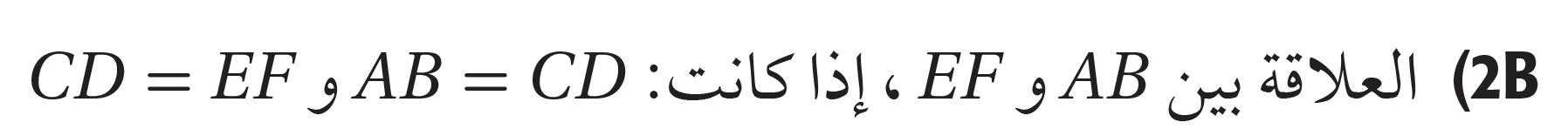 تأكـــــــــــــــــــــــــــــــــــــــــــــــــد
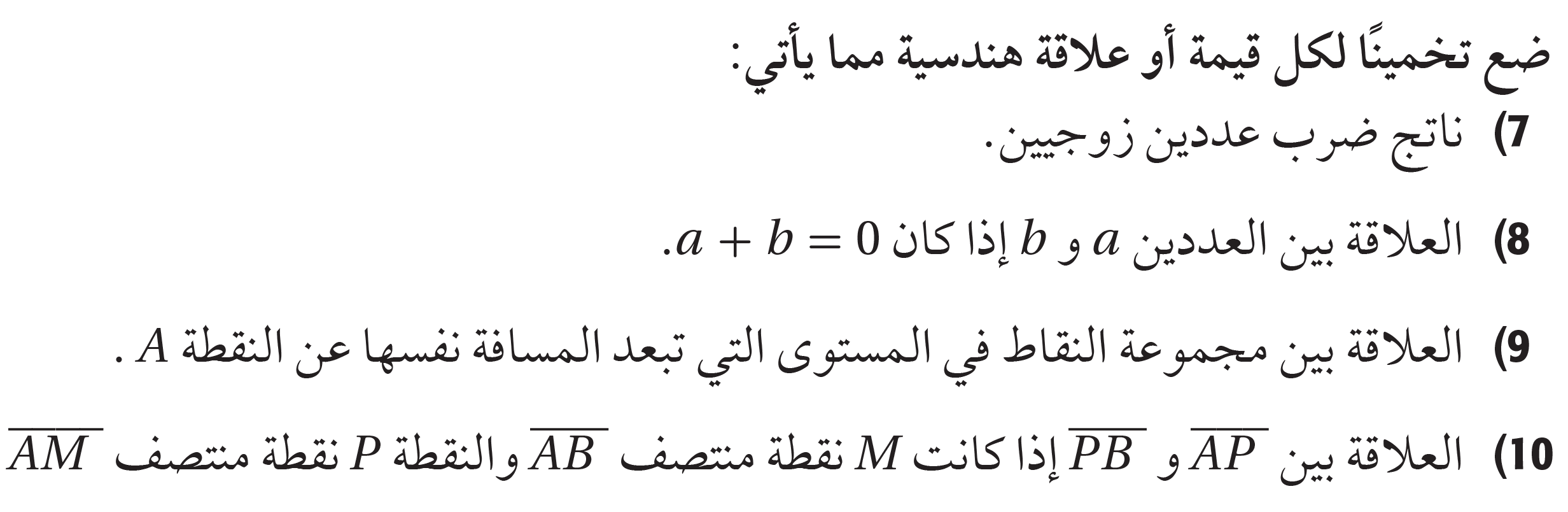 تحقق من فهمك
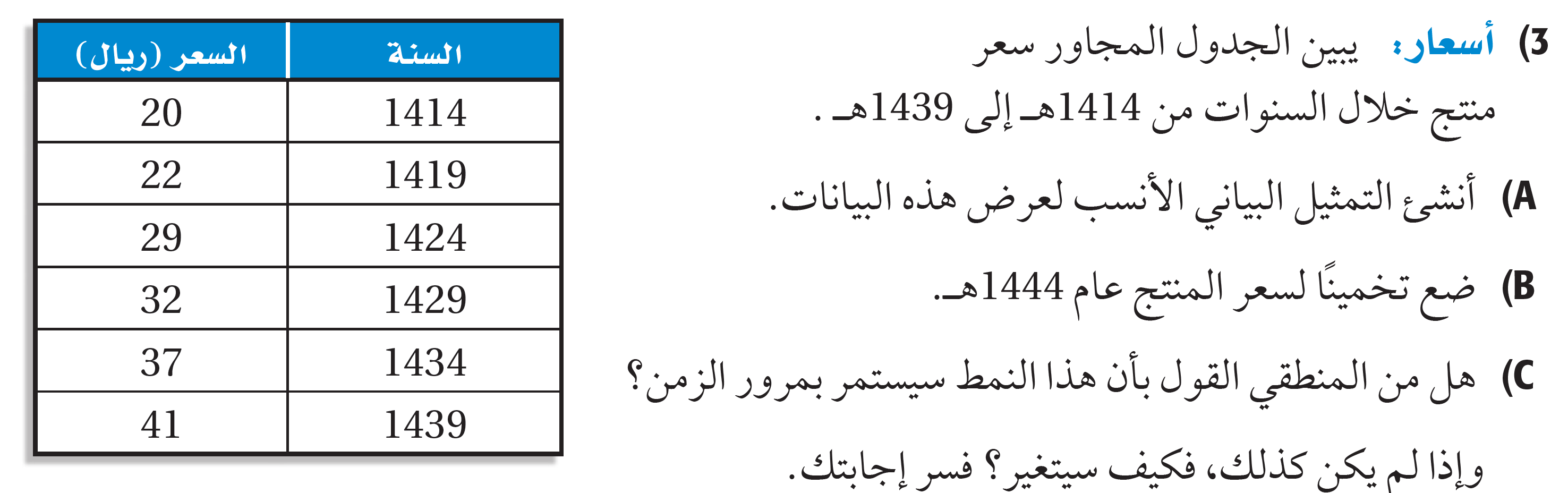 تأكـــــــــــــــــــــــــــــــــــــــــــــــــد
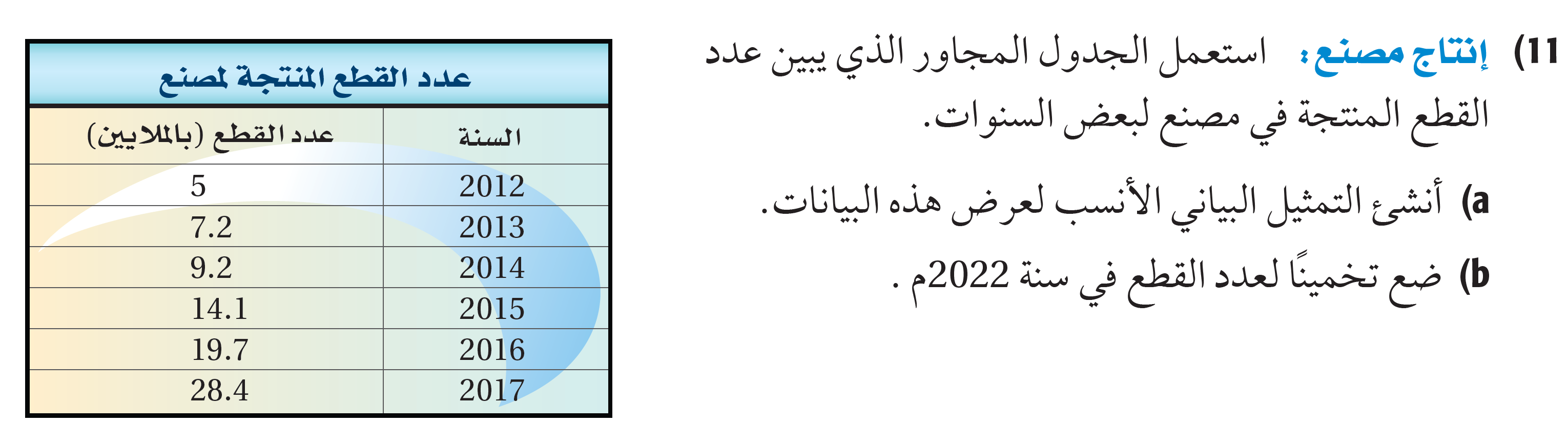 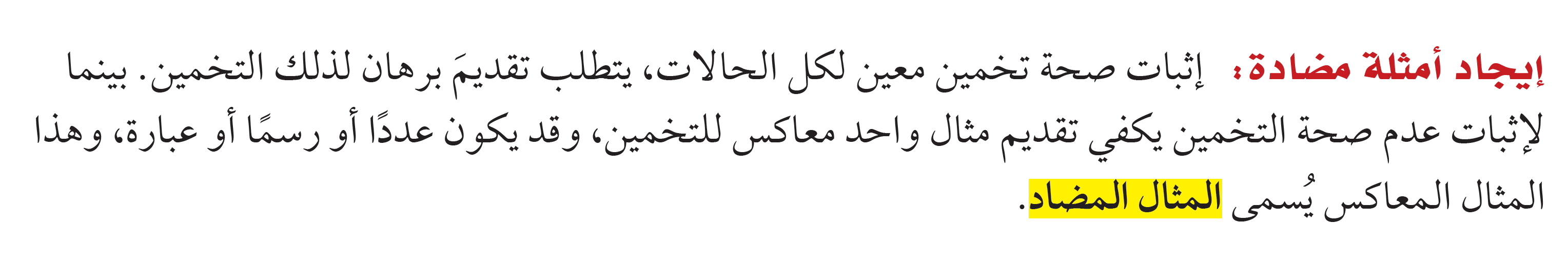 تحقق من فهمك
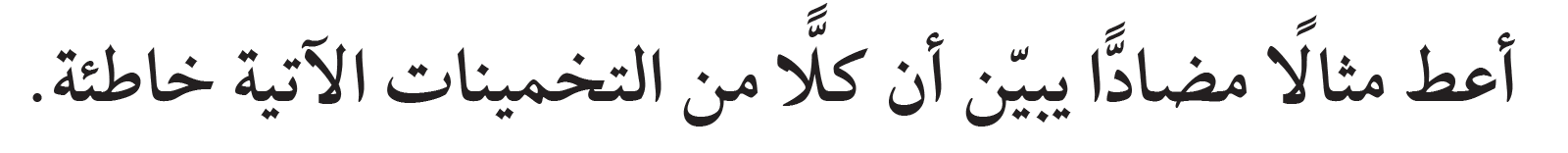 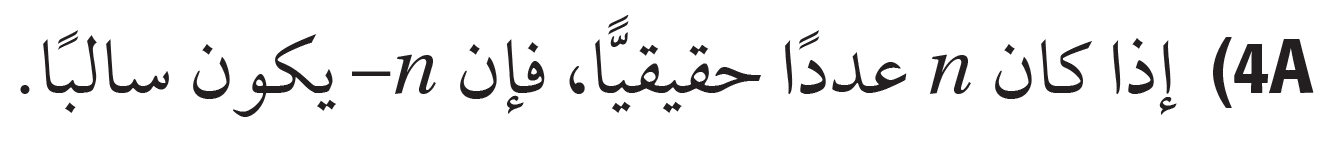 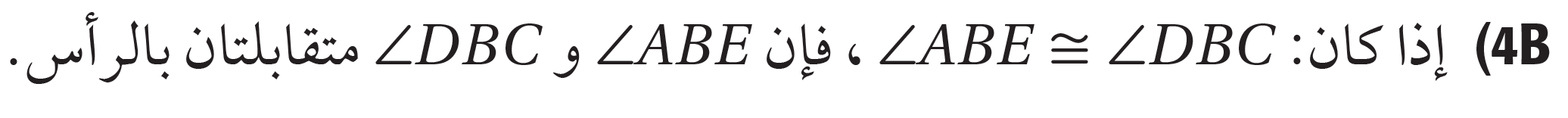 تأكـــــــــــــــــــــــــــــــــــــــــــــــــد
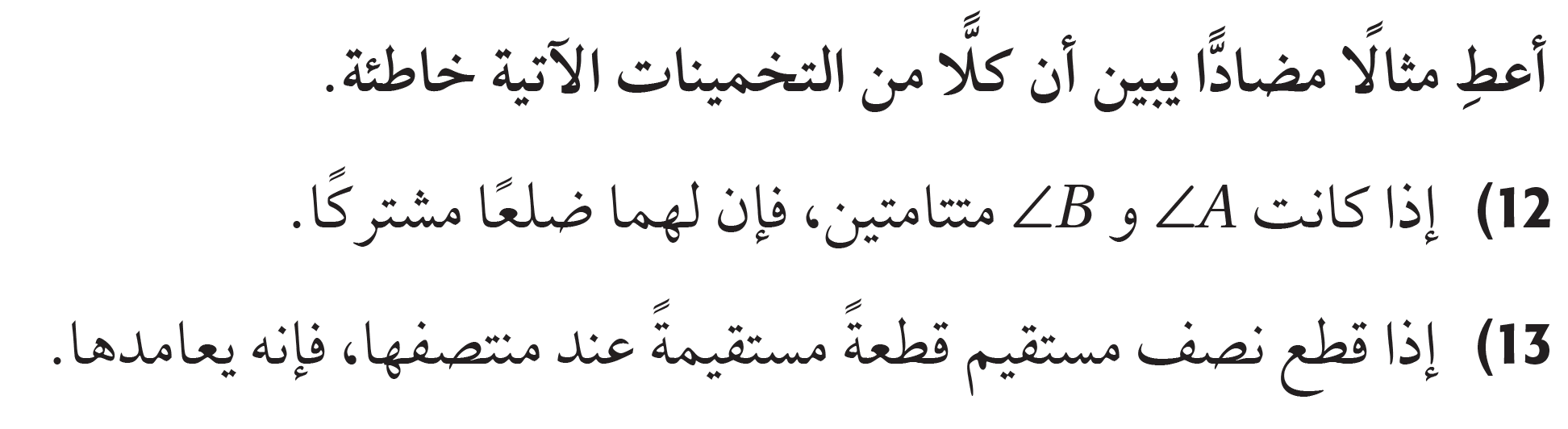 تحصيلي1
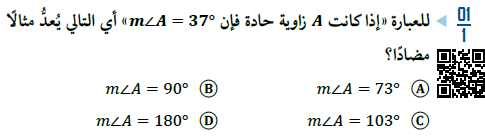 تحصيلي2
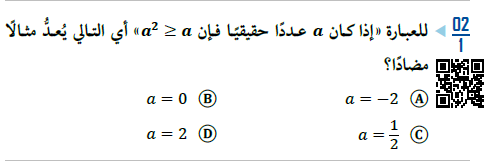 تحصيلي3
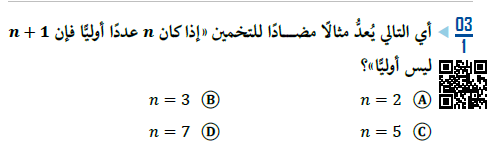 تحصيلي4
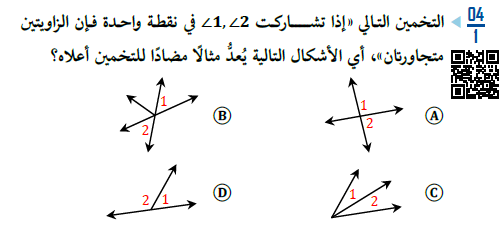